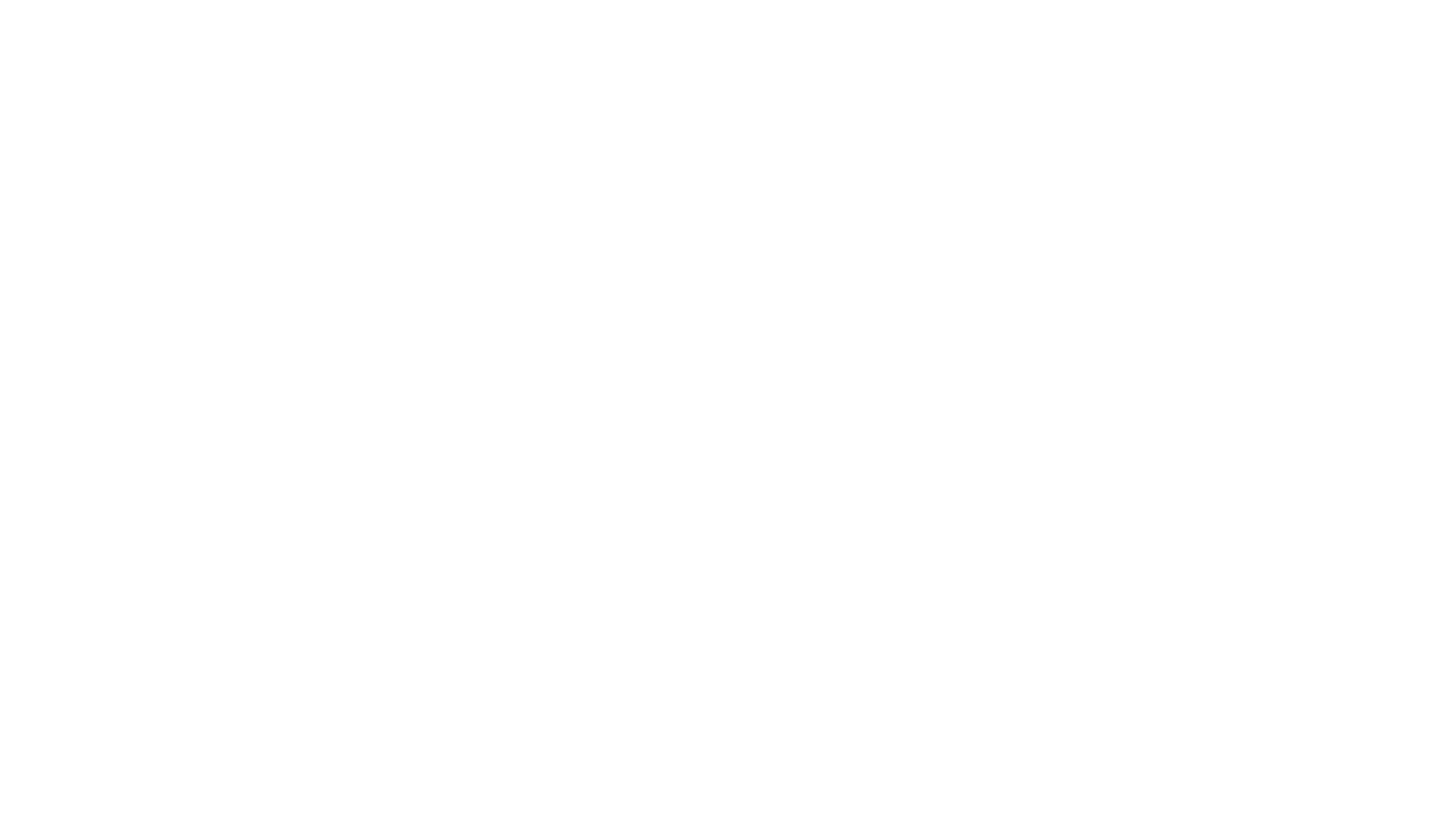 Strand 1
1.8 - Compare the services provided by consumer agencies and financial institutions to assist and support customers
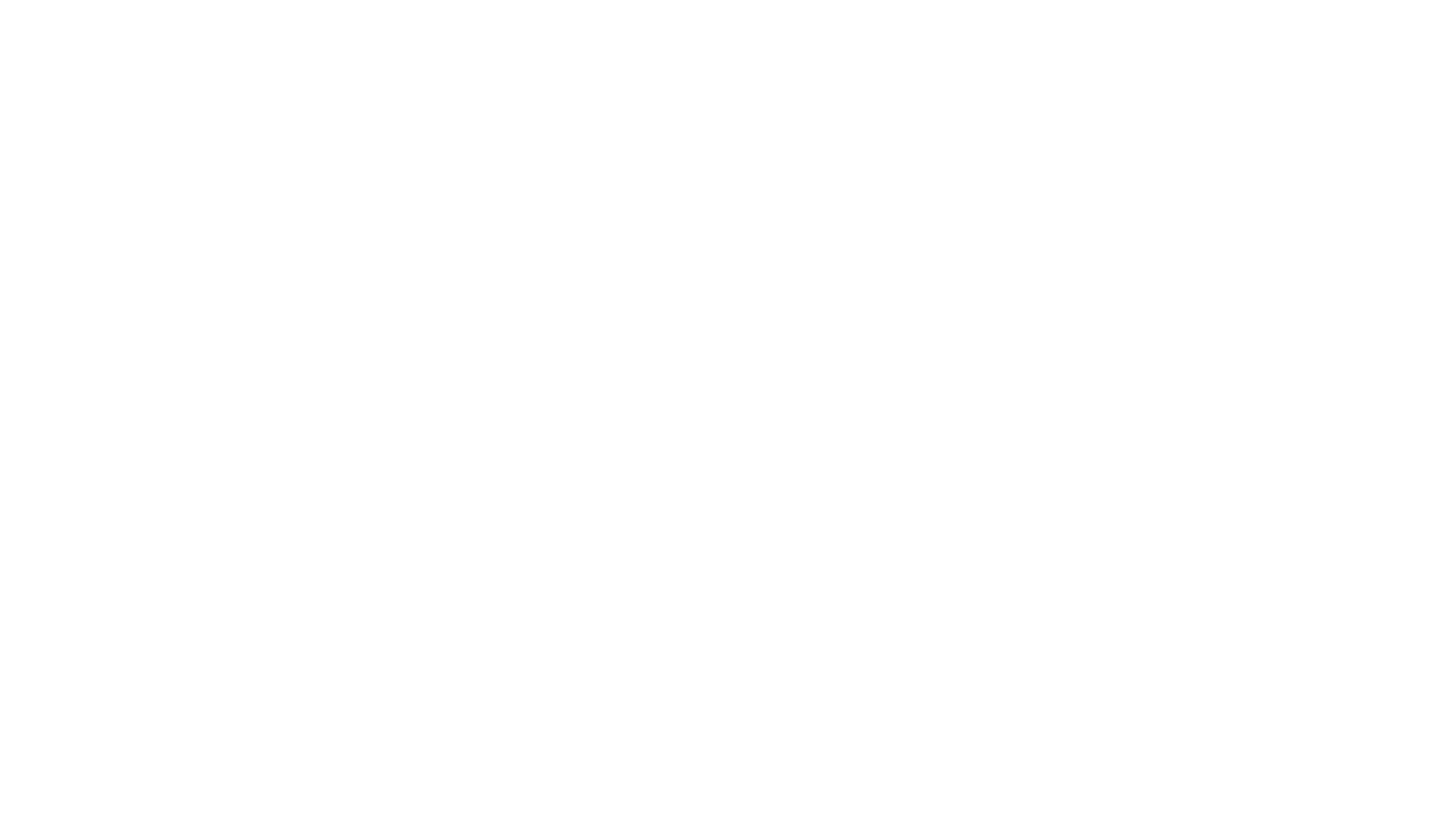 KEY TERMS
Credit Note Def This is credit (Money) up to a certain value that can be spent in a shop. It is usually given if there is a problem with a product.
Guarantee Def This is a promise by the manufacture or company that they will 
fix any problems that occur with a specific period. It is legally binding
Warranty Def This is like an insurance policy. You pay a premium. It is legally 
binding
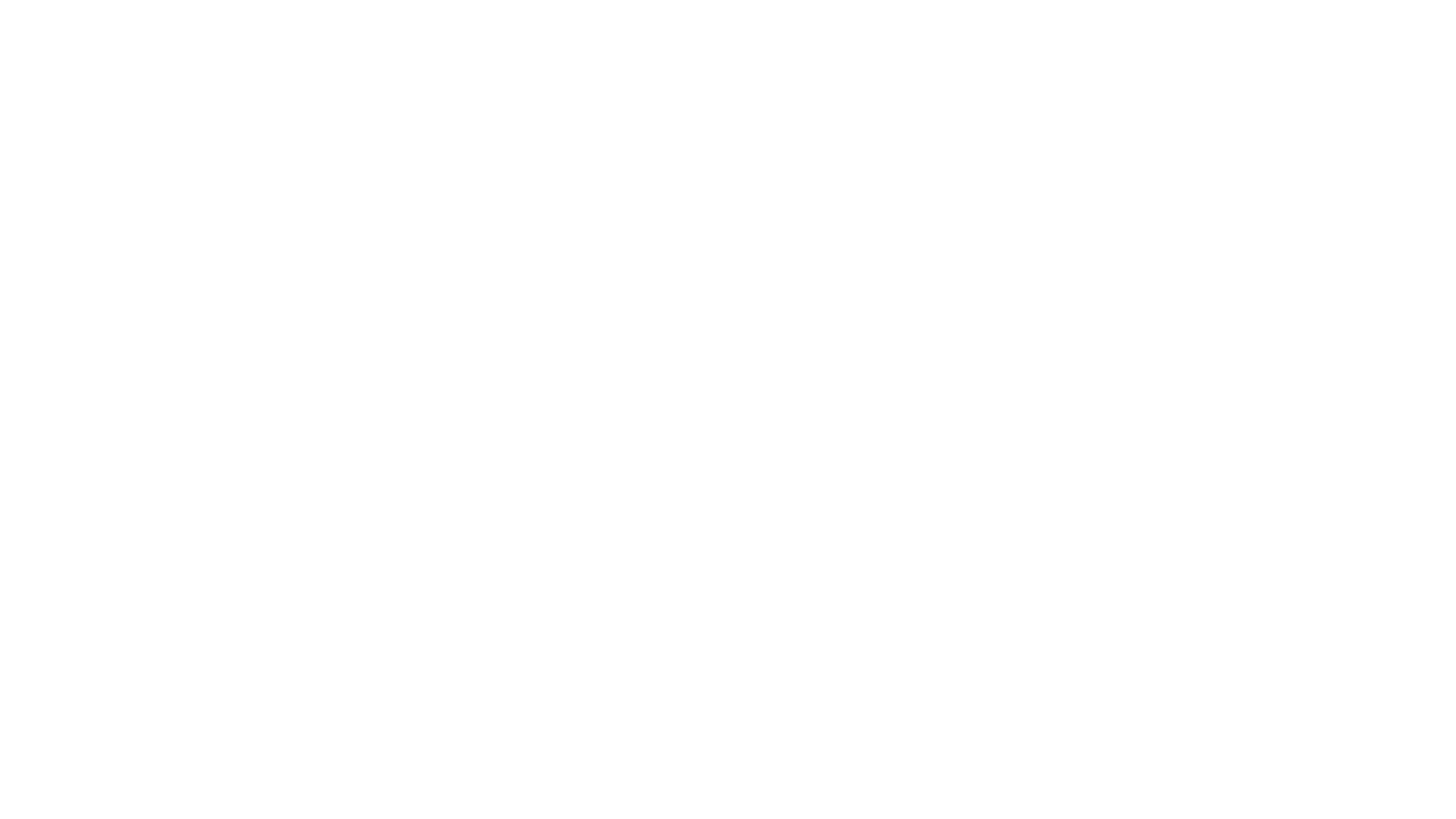 There are two pieces of legislation that protect the consumer. They are
The Sale of Goods and Supply of Service Act 1980
The Consumer Protection Act 2007
COSUMER PROTECTION
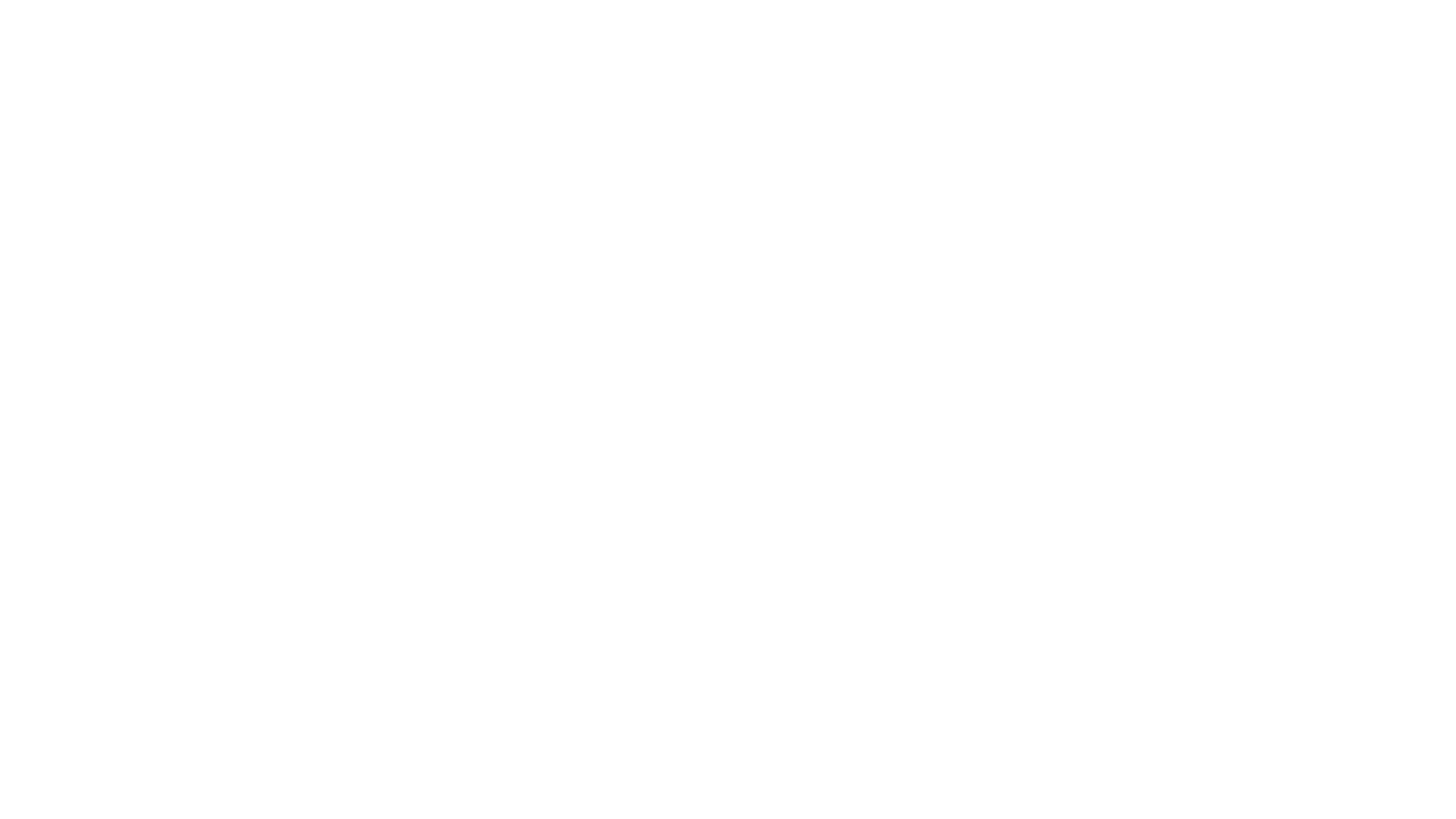 This piece of legislation protects 
the consumer under 5 heading. 

These headings are
Goods
Services
Redress
Responsibility of the Seller
Guarantees and Warranties
THE SALE OF GOODS AND SUPPLY OFSERVICE ACT 1980
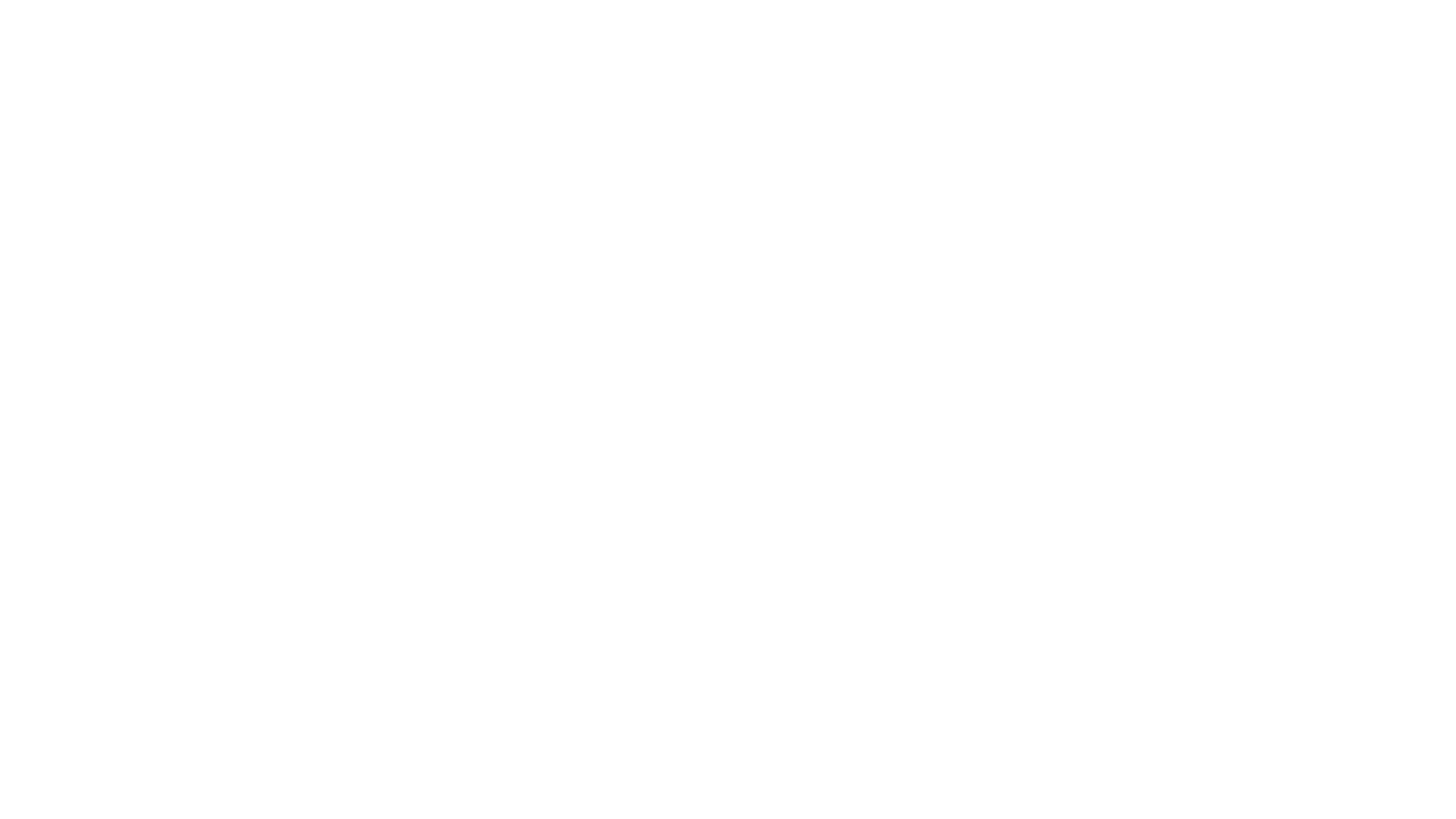 Goods
Goods must be of merchantable quality – this means that goods must be of certain stand and quality considering the price paid. The goods must be undamaged and usable
Goods must be fit for purpose – The good must do what it is supposed to do. It must do what it says on the tin. For example, a kettle must boil water
Goods must be as described – the good must match the description that is given by the sale person, packaging or advert. For example, a waterproof coat must keep the rain out
Goods must match sample – When the item you are given should be the same as the sample you were shown. For example, if you order a green carpet from a sample the same type should be deliver.
THE SALE OF GOODS AND SUPPLY OFSERVICE ACT 1980
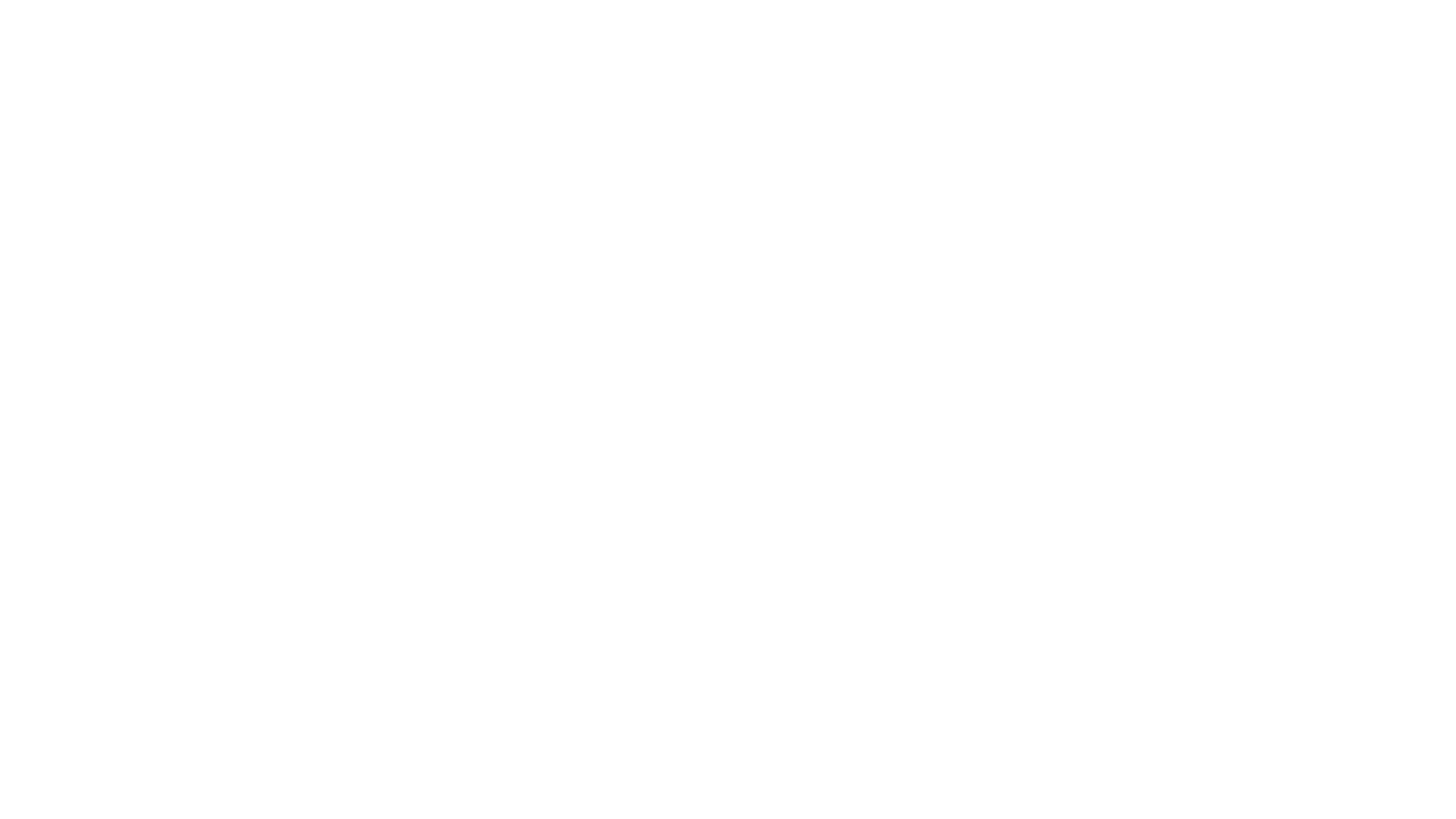 Services
Must be provided by someone who as the necessary qualification and skills. For example, if you want wires put in your r how the person doing the job must be a qualified electrician
The job must be completed with due care and attention
The goods or raw materials that are being used must be of merchantable quality
THE SALE OF GOODS AND SUPPLY OFSERVICE ACT 1980
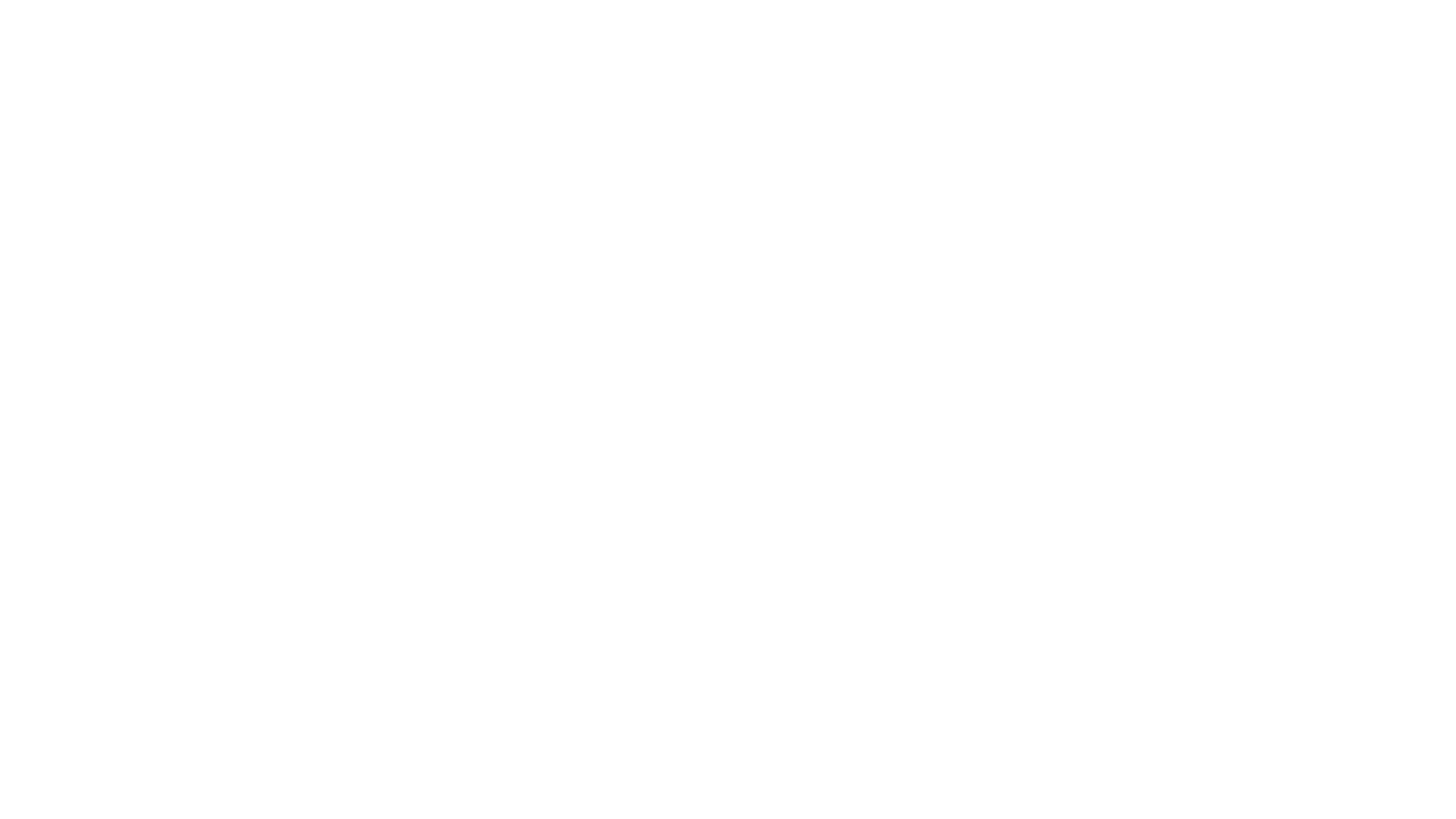 Redress
Under this legislation if you purchase a goods that is faulty you are entitles to the 3 Rs
Refund – You get back the money that you paid for the item
Repair – The item is repair free of charged
Replace – you are entitled to a new or alternative product free of charge
If the shop offers you a credit note you have a right to refuse as this only entitles you to spend the money in that shop, but you might want to go to a different shop
THE SALE OF GOODS AND SUPPLY OFSERVICE ACT 1980
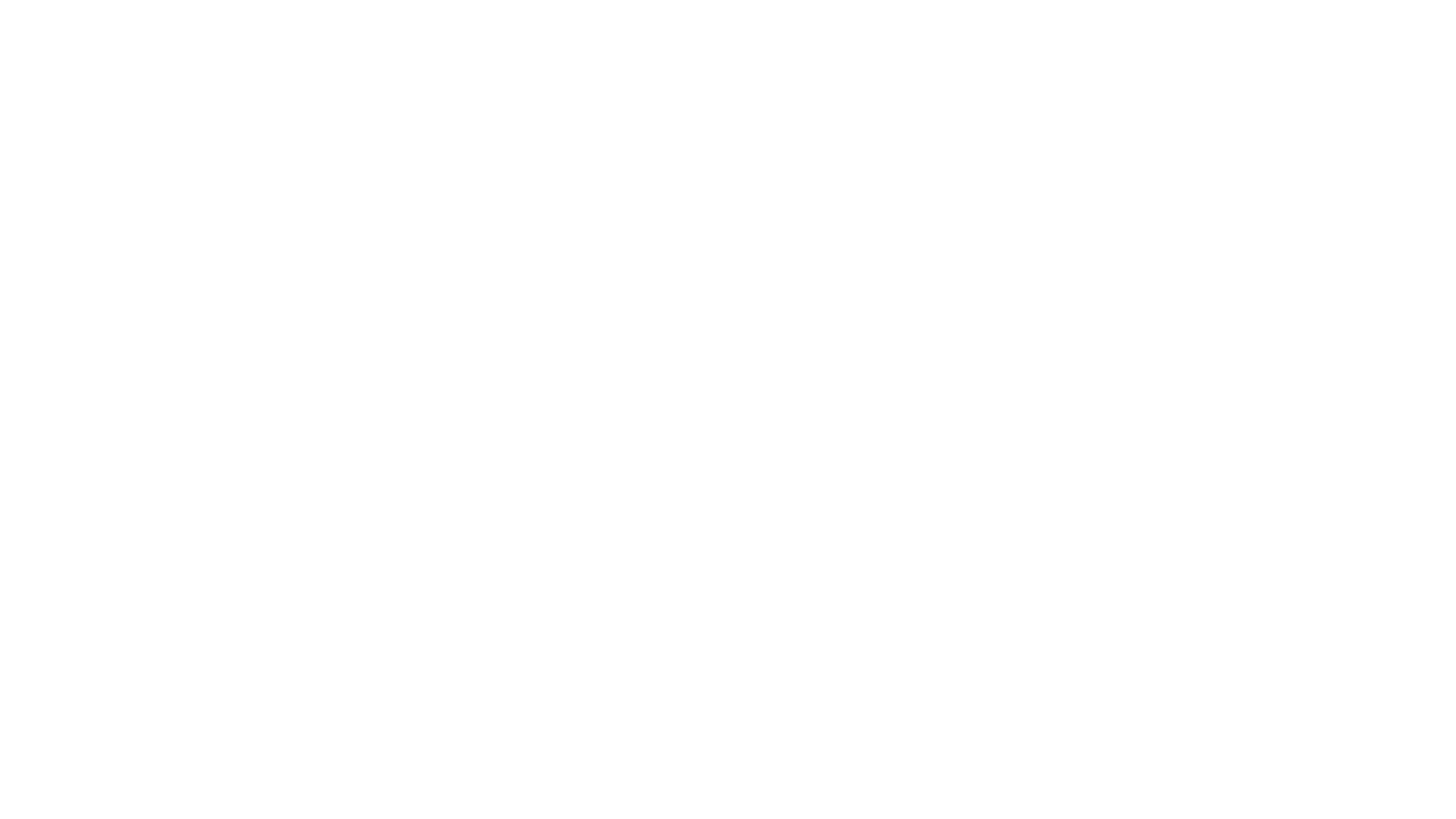 Responsibilities of Sellers
Consumer complaints must be dealt with by the Seller. This is because you have the contract with the seller and not the manufacture as you bought the items form the shop and not the manufacture
Retailer must respect consumer right when selling goods and services
Retailers can’t display sings that limit their responsibilities. For example, No Refunds, No Exchanges, Credit Notes only
Guarantees and warranties are don’t replace consumer rights they are in addition
THE SALE OF GOODS AND SUPPLY OFSERVICE ACT 1980
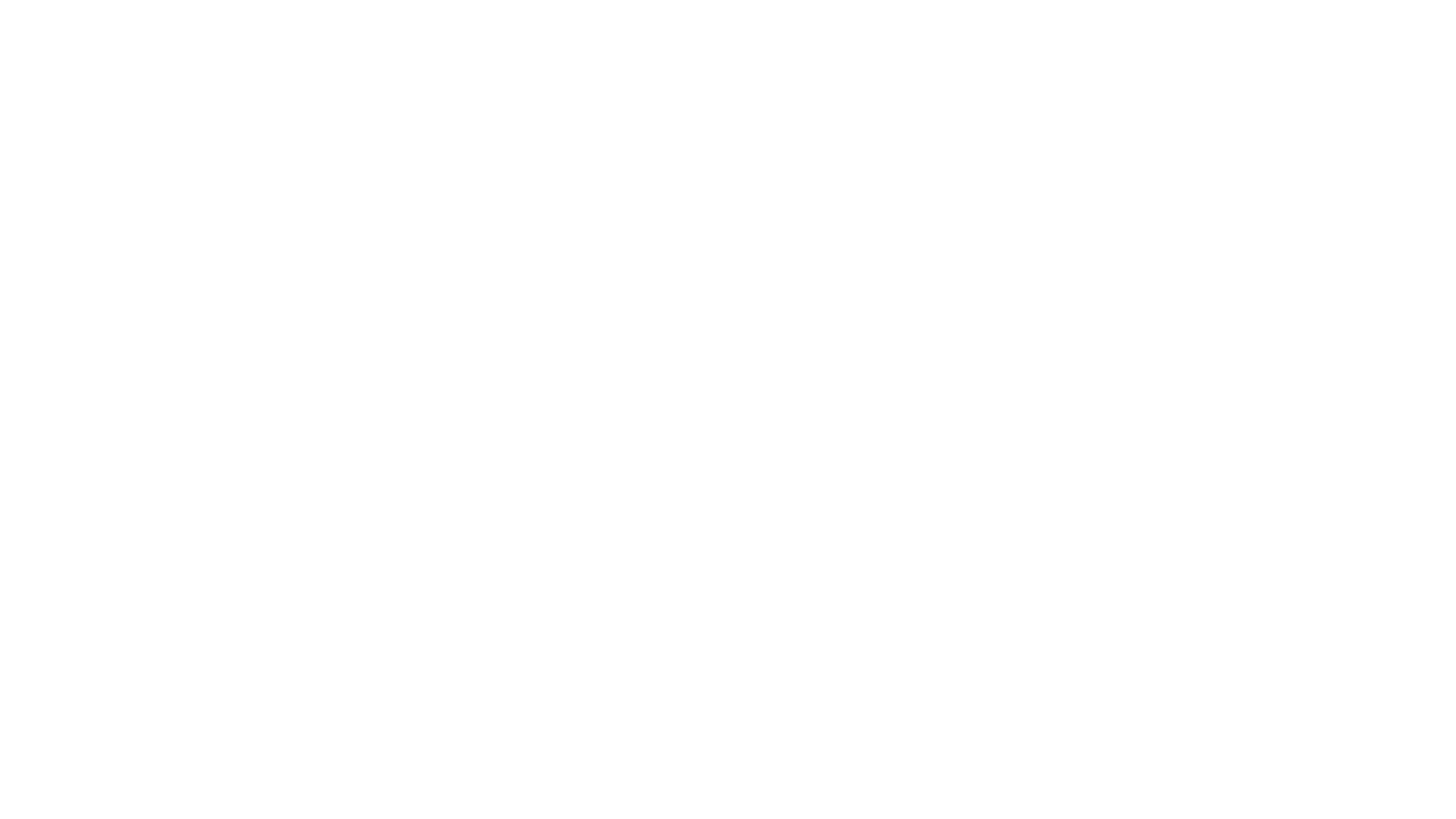 Guarantees and Warranties
Guarantee Def This is a promise by the manufacture or company that they will fix any problems that occur with a specific period. It is legally binding

Warranty Def This is like an insurance 
policy. You pay a premium. It is legally 
binding
THE SALE OF GOODS AND SUPPLY OFSERVICE ACT 1980
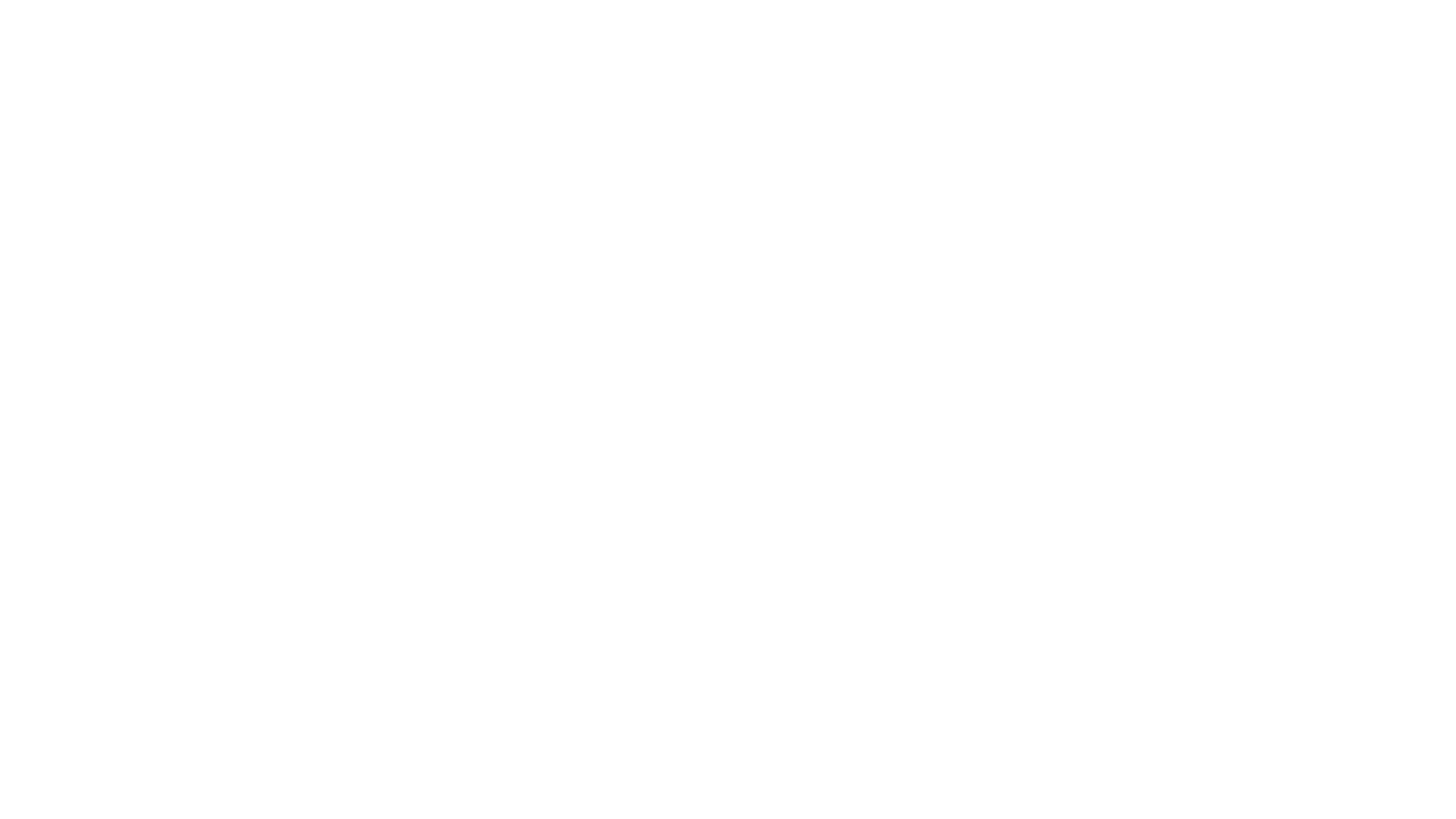 This law protects the consumer under two headings. These are 
Misleading Claims and 
Misleading Practices
CONSUMER PROTECTION ACT 2007
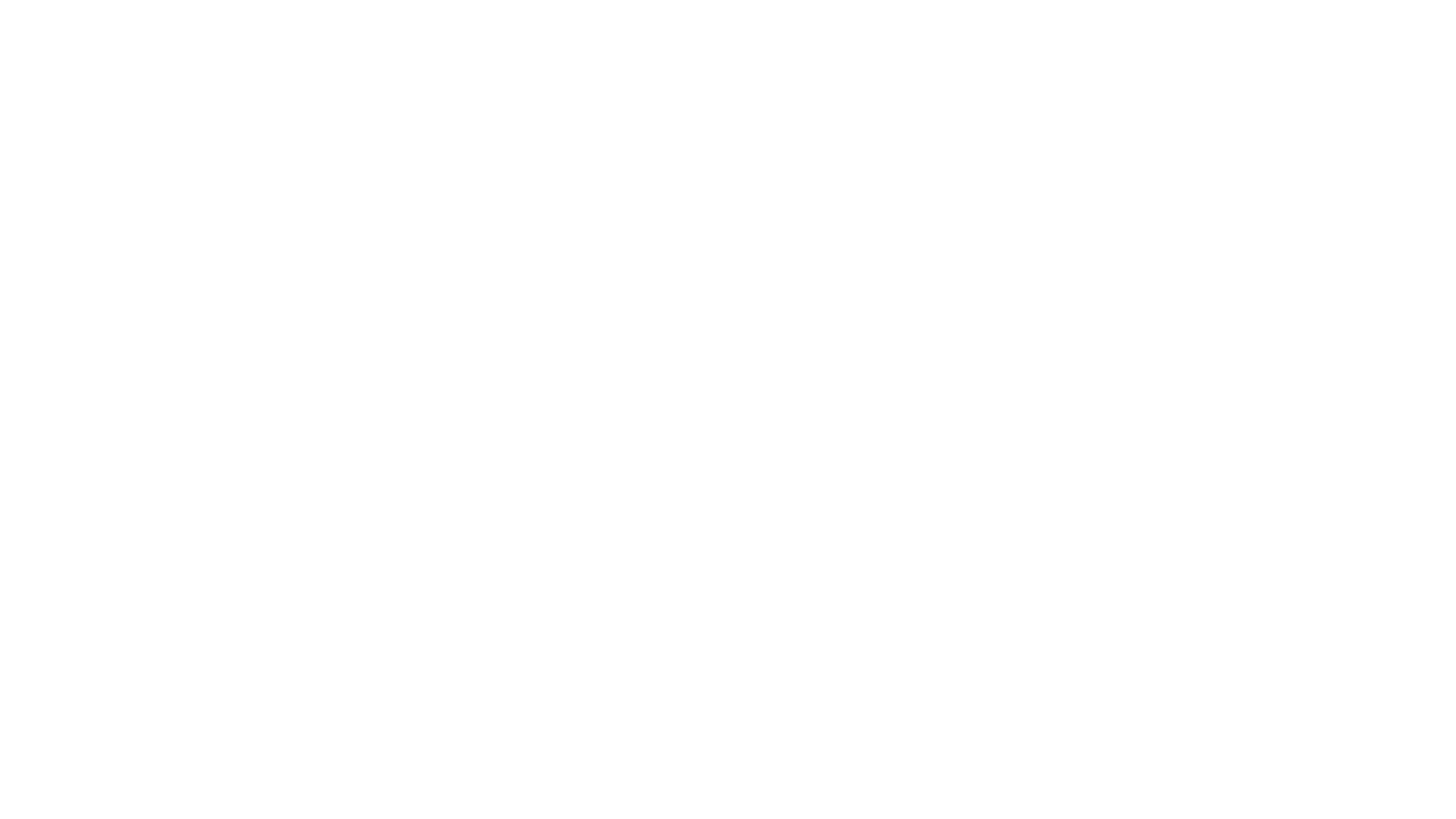 Misleading Claims
Business can make false claims about 
The Product
Service or 
prices
CONSUMER PROTECTION ACT 2007
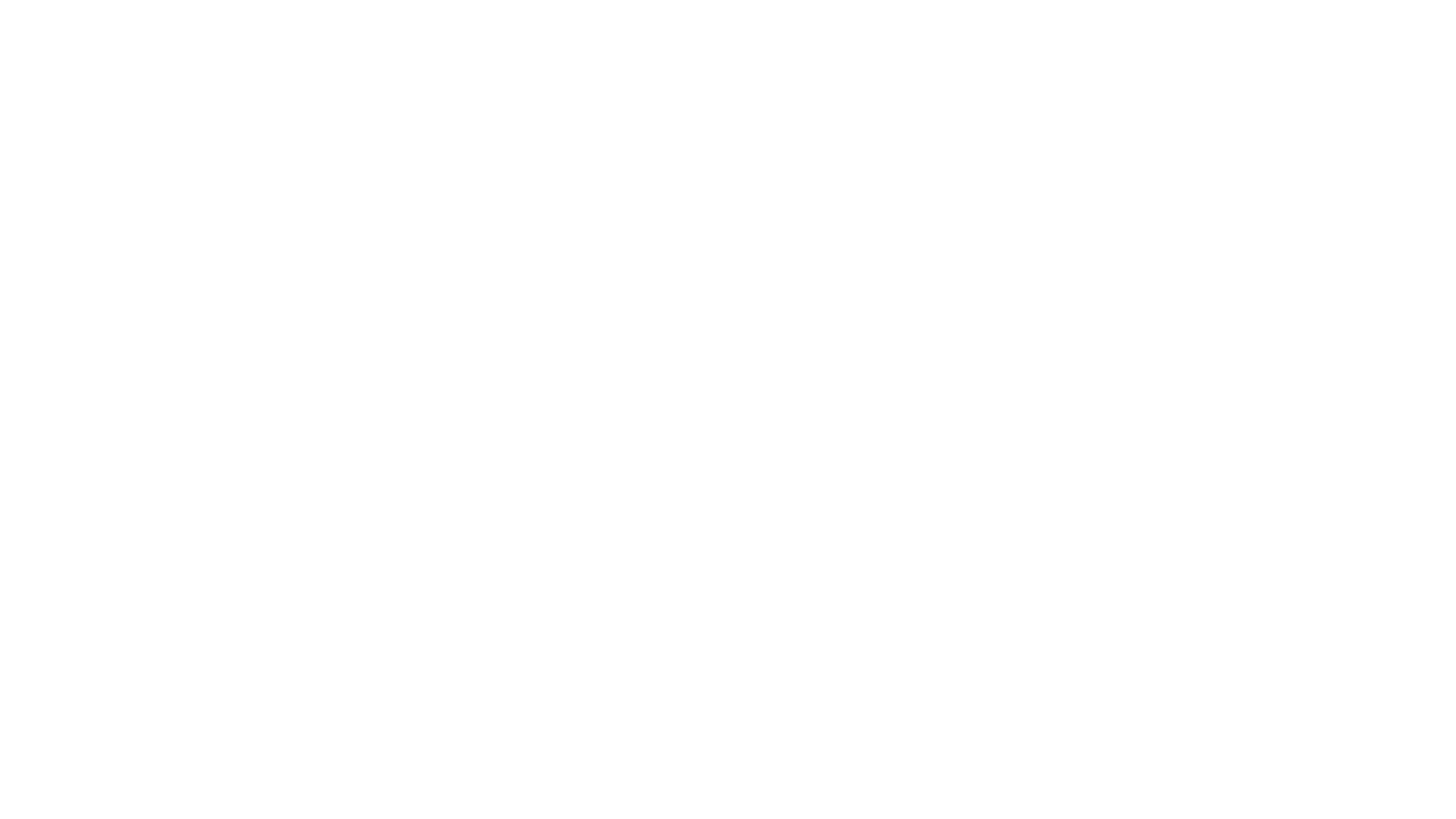 The Product
Claims about the performance of the product the ingredients and weight of the product must be truthful
For example, clam that the product will remove acne must be true. That a product was made in Ireland

Services
Claim made about the time, place and effort of a service must be truthful
For Example, a service that says it is country wide but only in Galway
Claim that photos will be ready in one hour, but it takes 3
CONSUMER PROTECTION ACT 2007
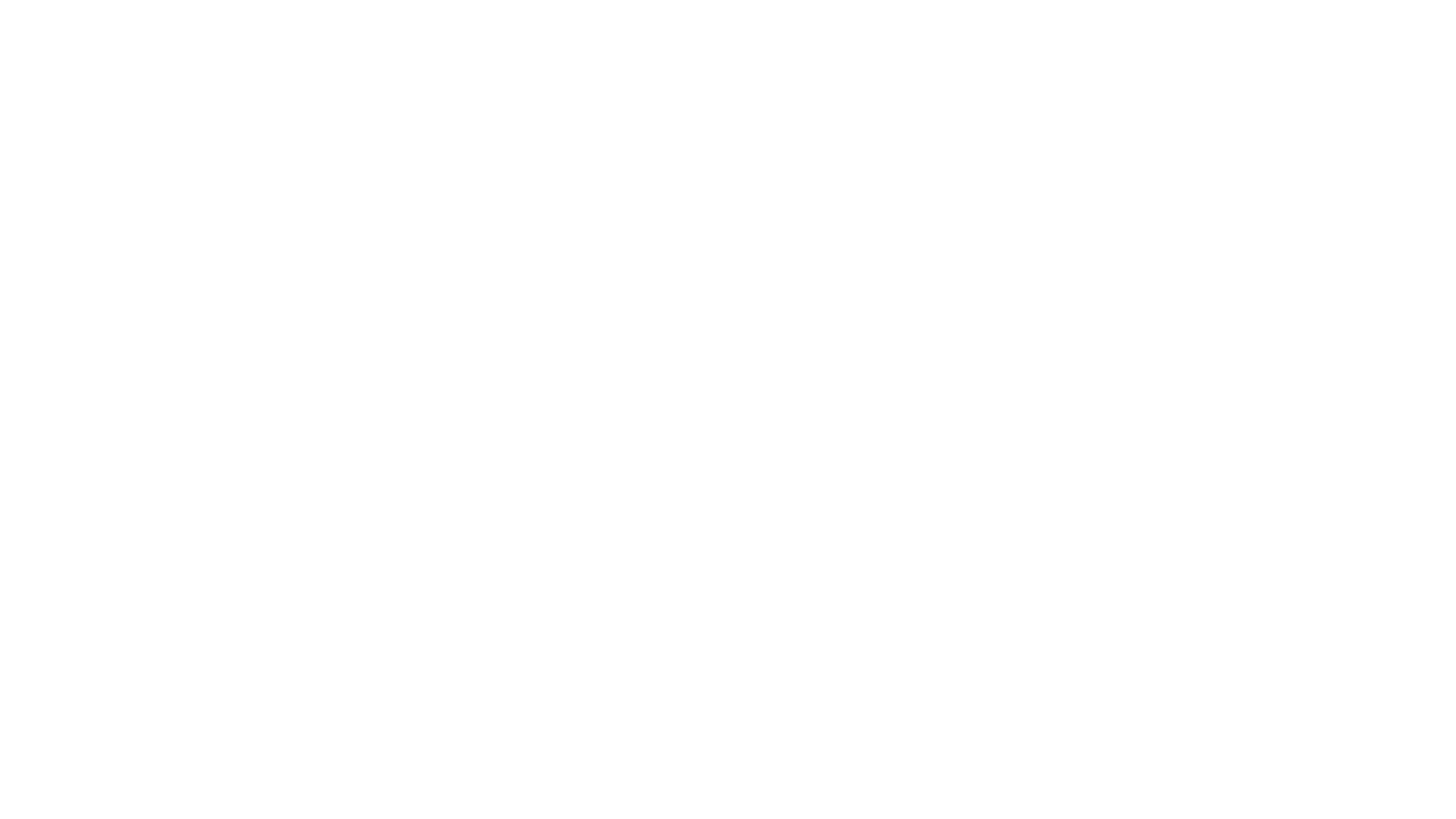 Prices
Recommended, Previous Process and Actual price must be truthful. 
Before an item can go on sale it must be at the same price of 28 days in a row.
CONSUMER PROTECTION ACT 2007
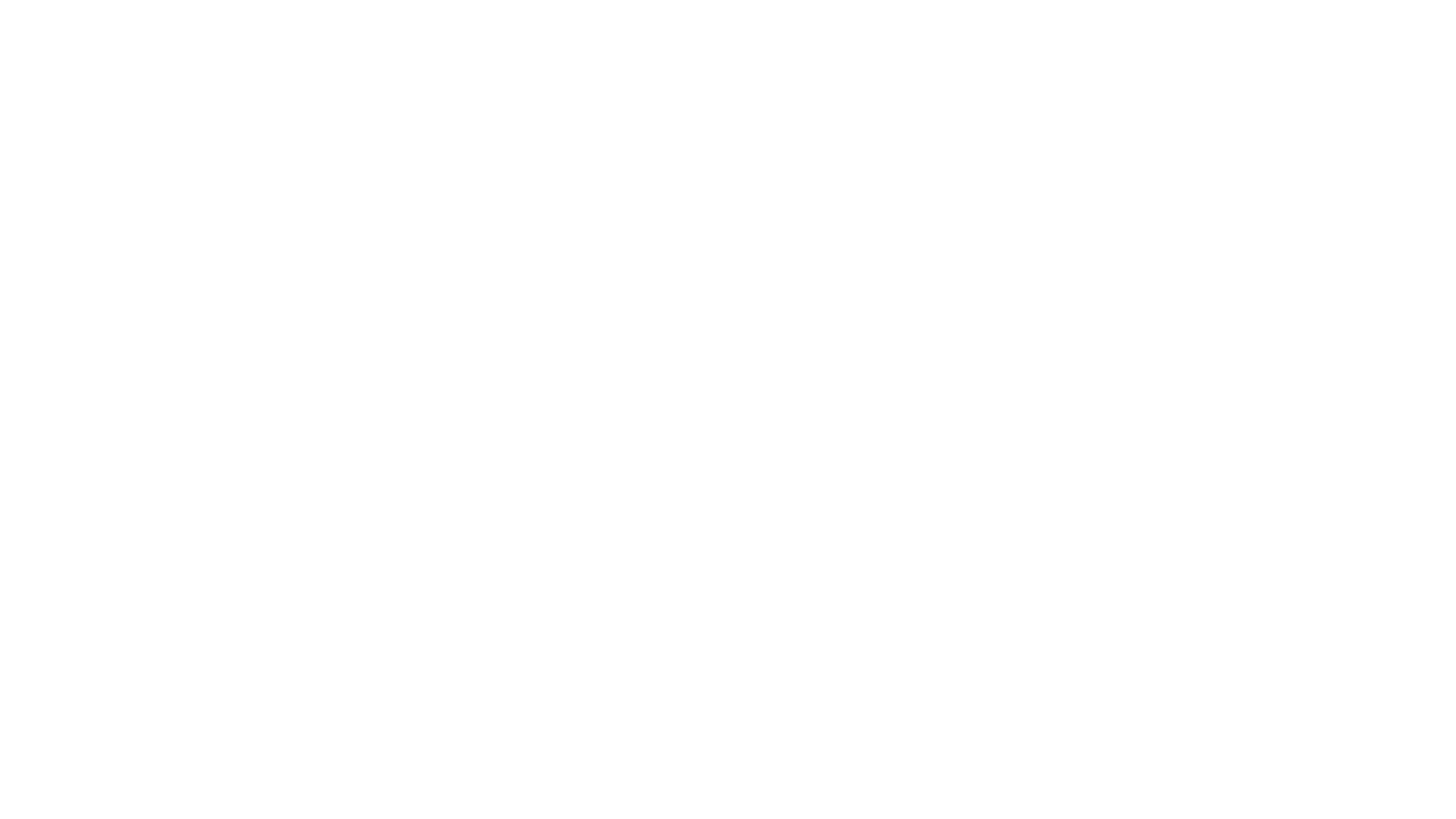 Misleading Practices
There are three main unfair commercial practices. These are
Misleading – This is when false or misleading information is used to deceive a customer
Aggressive – This is when harassment, physical force or influence are used to force a consumer into buying a product
Prohibited – There are 32 practice that are banned here. They include telling someone they have won a prize but asking them to pay for it
Misleading Practices
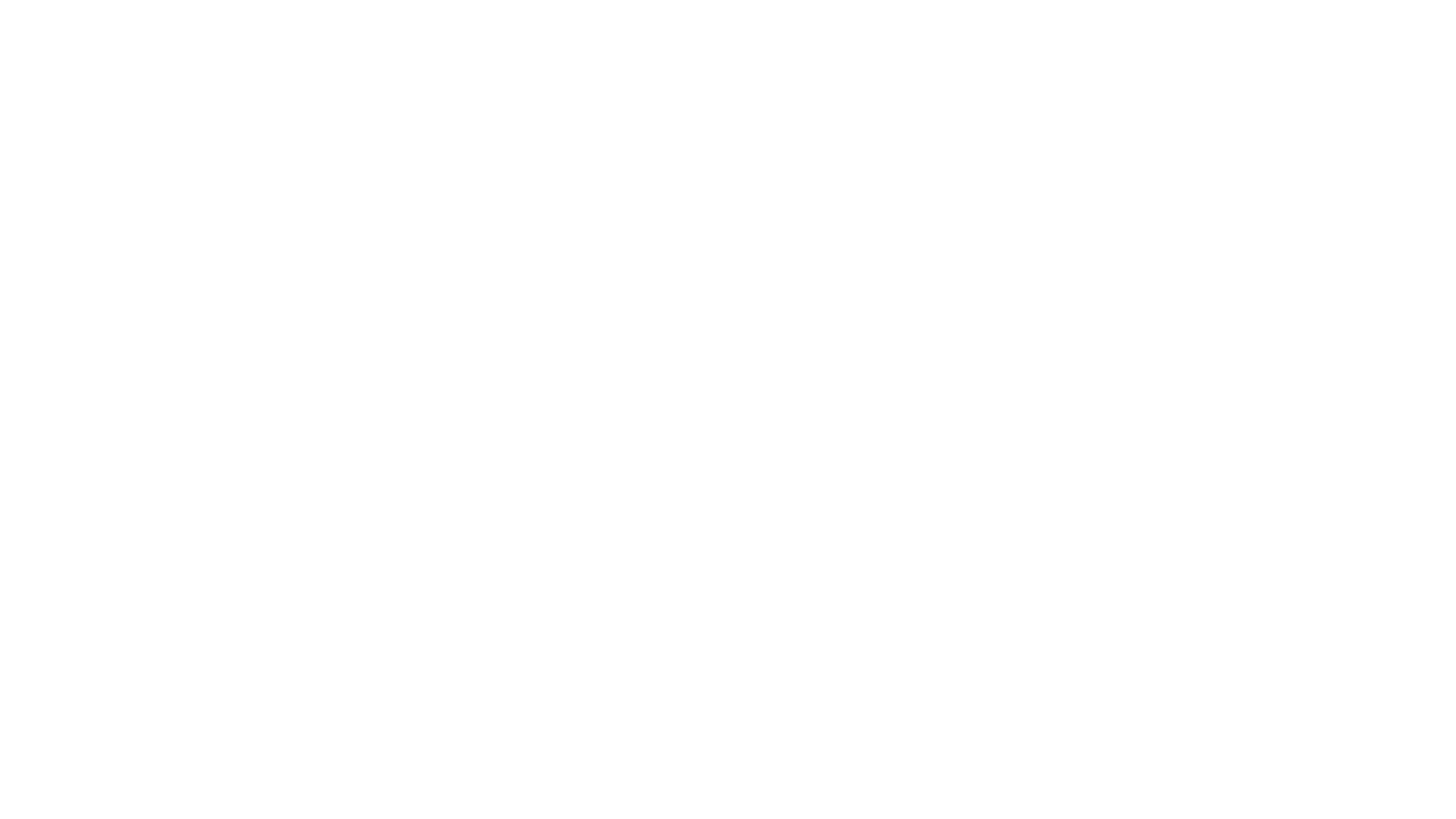 If you notice a fault with your product you will need to make a complaint to the retailer. The following are the steps you should use when making a complaint.

Step 1 - Stop using the product
Step 2 - Bring the item back to the shop and speak to the manager. You will need to bring the product and proof of purchases (Receipt).
Step 3 - Explain the problem given details. Don’t get cross remain polite but firm. Know your right under the Sale of Goods Supply of Service Act 1980
Step 4 - Decide what form a Redress you would like
MAKING A COMPLAINT
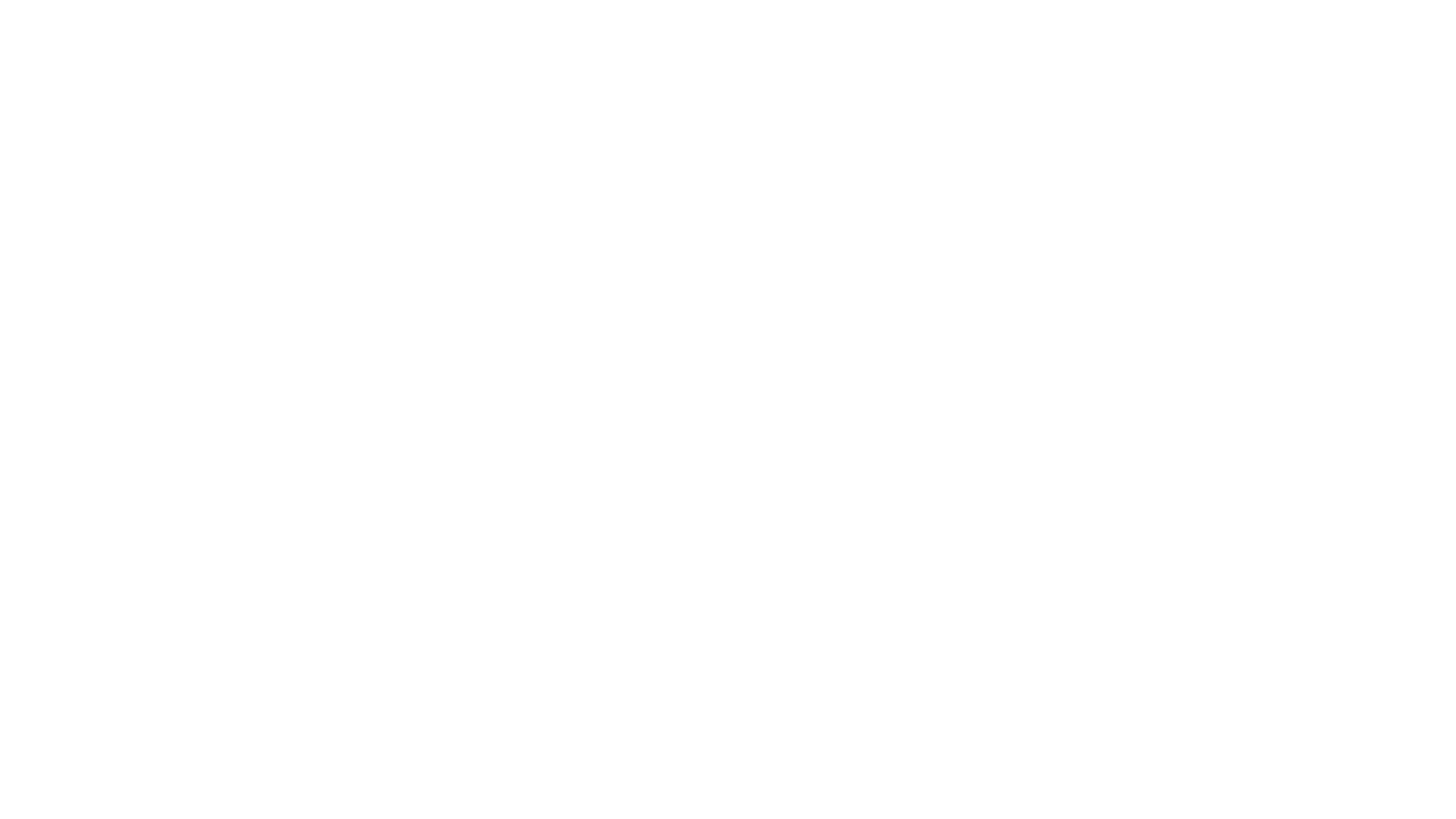 Step 5 - If you don’t get a result that you are happy with, you may need to send a letter of complaint
Step 6 - If you find that the problem is not getting resolves you can get advice from a third party (Competition and Consumer Protection Commission)
Step 7 - After all this if you are still not getting it resolve you can take a case to the Small Claims Court
Step 8 - Go to Court
MAKING A COMPLAINT
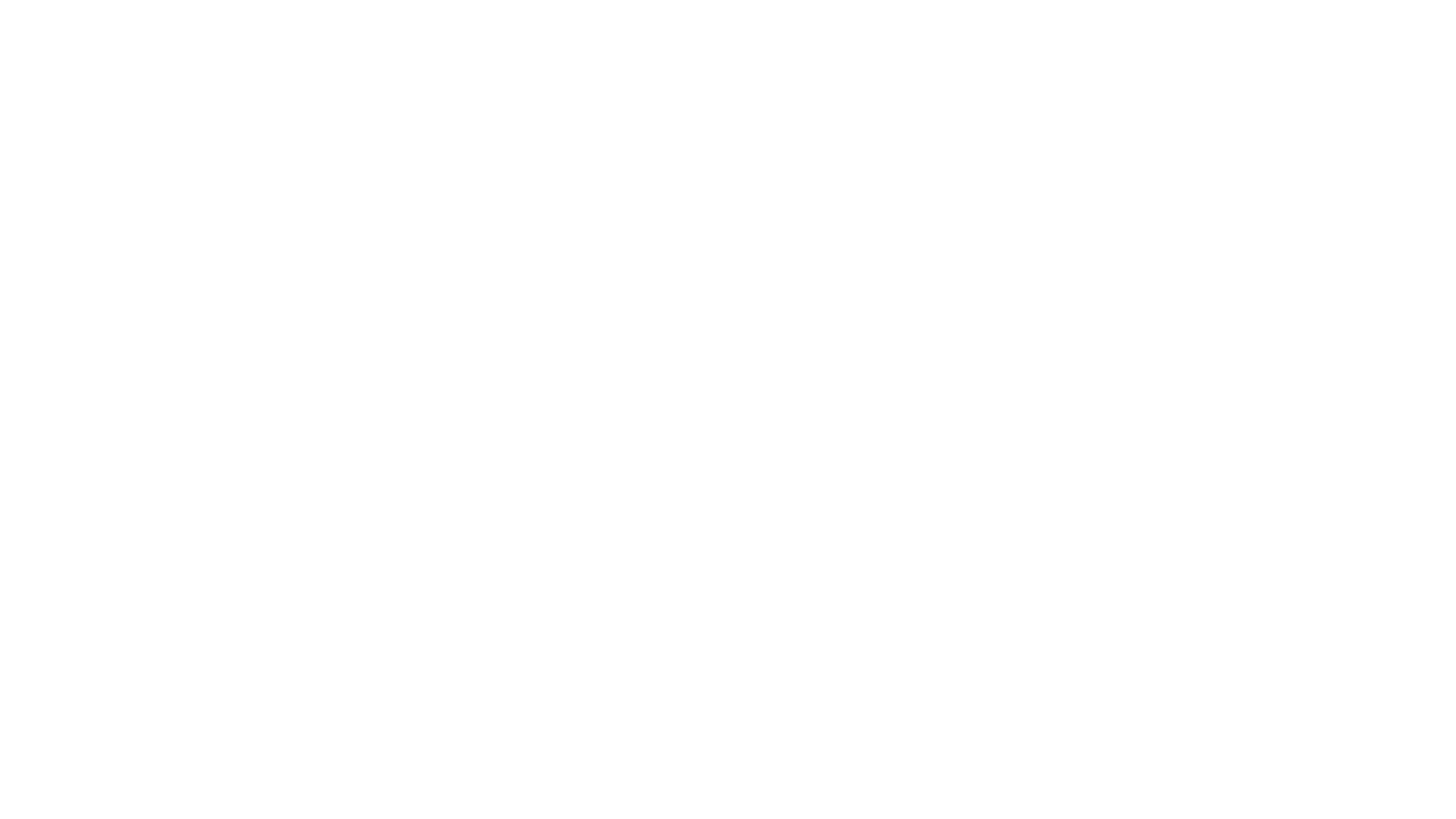 The following are reason when a consumer doesn’t have a right to complain
If they change their mind
If the fault arises because of their misuse of the item
If you were told about the fault before hand
When is a complaint not valid?
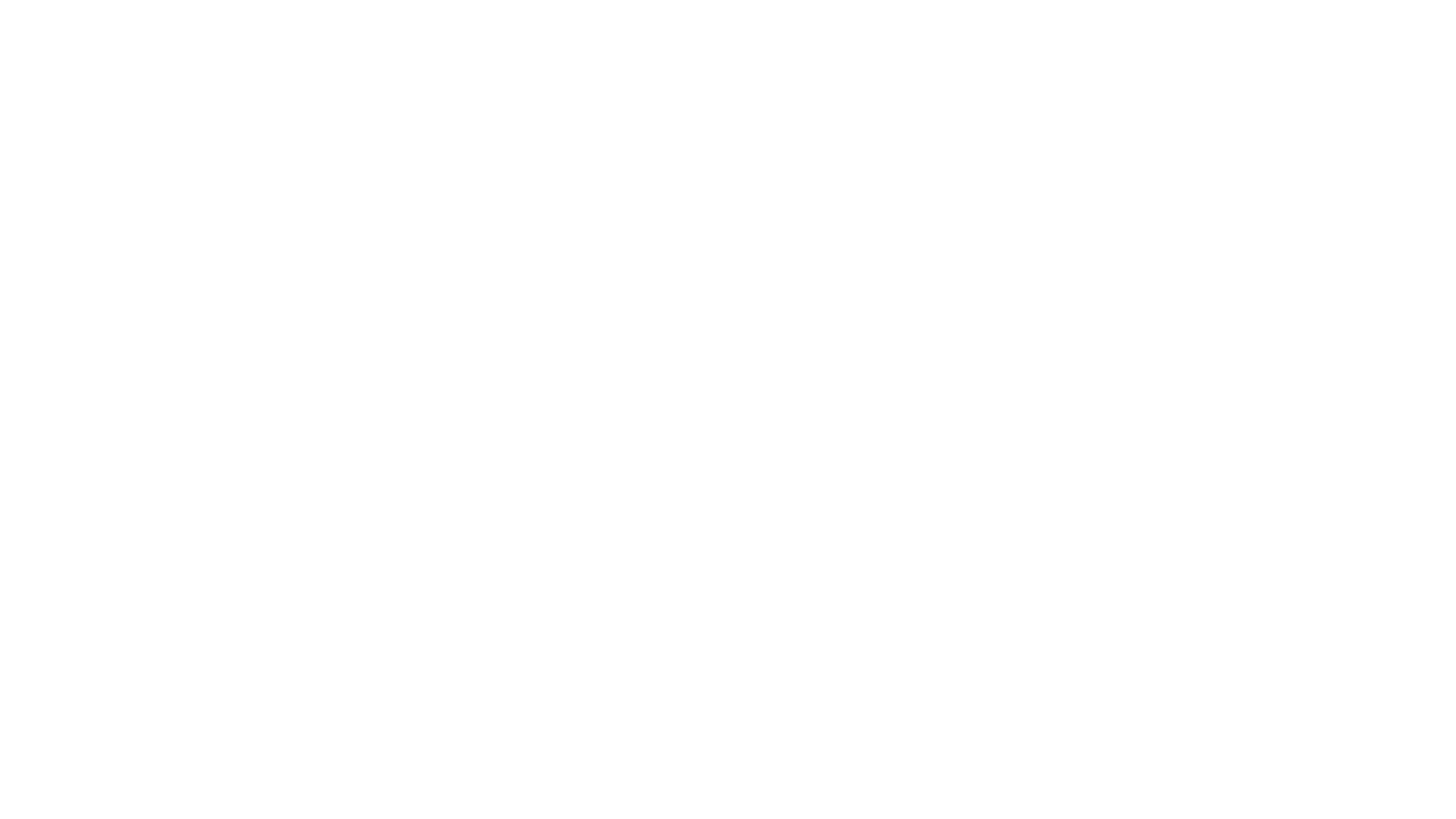 Sometimes you may to write a letter of complaint to a retailer. A letter of complaint follows a certain layout.  
The letter should include 3 paragraphs. These are
Describe the details of the purchase
Give an outline of your complaint and how your consumer right were broken
Explain which remedy you would like
WRITING A LETTER OF COMPLAINT
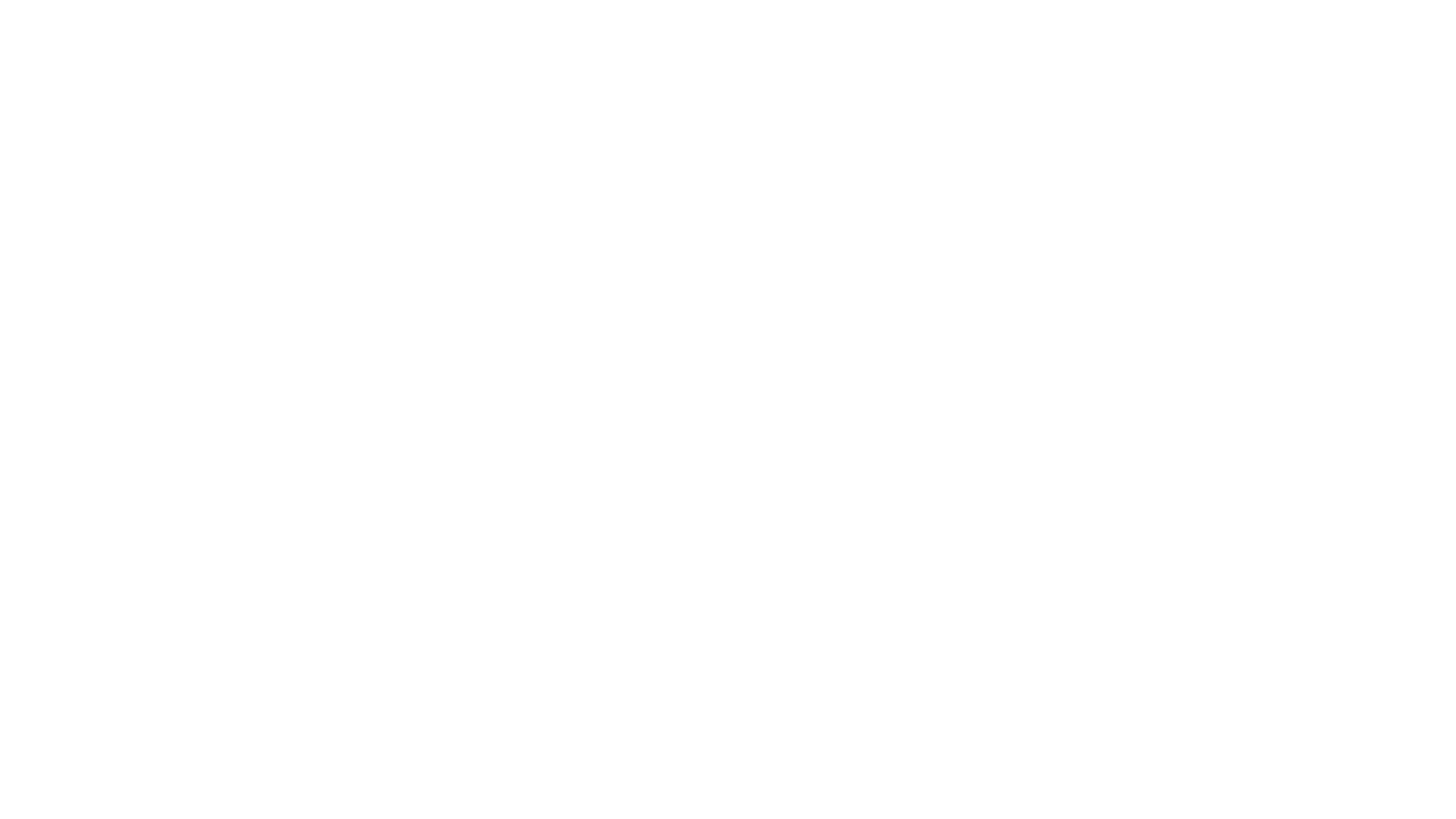 1. Competition and Consumer Protection Commission (CCPC)

Provide information and education to consumers about their rights
Conduct research into consumer matters
Advising policy makers
That there is choice for the Irish consumer

See their website www.ccpc.ie
WHO CAN HELP YOU IF YOU HAVE A CONSUMER COMPLAINT?
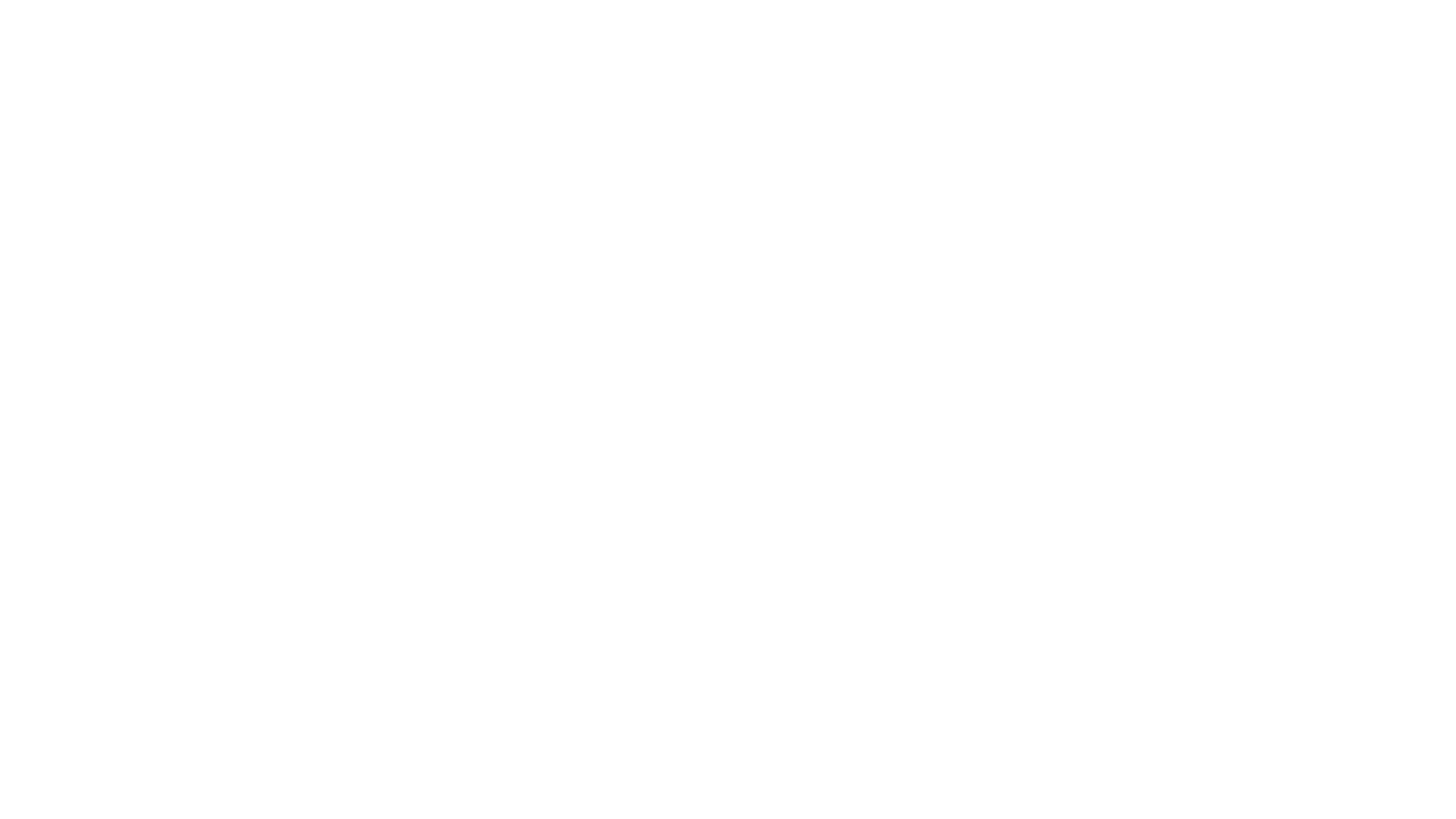 2. Commission for Energy Regulation (CER)

Resolve complaints against energy companies – Airtricity, Bord Gais, Energia
Common complaints include
Delay in getting connected
Faulty meters
Connection costs
Consumer must make a complaint to the company first. If it is not resolved, then they can get in touch with the CER
WHO CAN HELP YOU IF YOU HAVE A CONSUMER COMPLAINT?
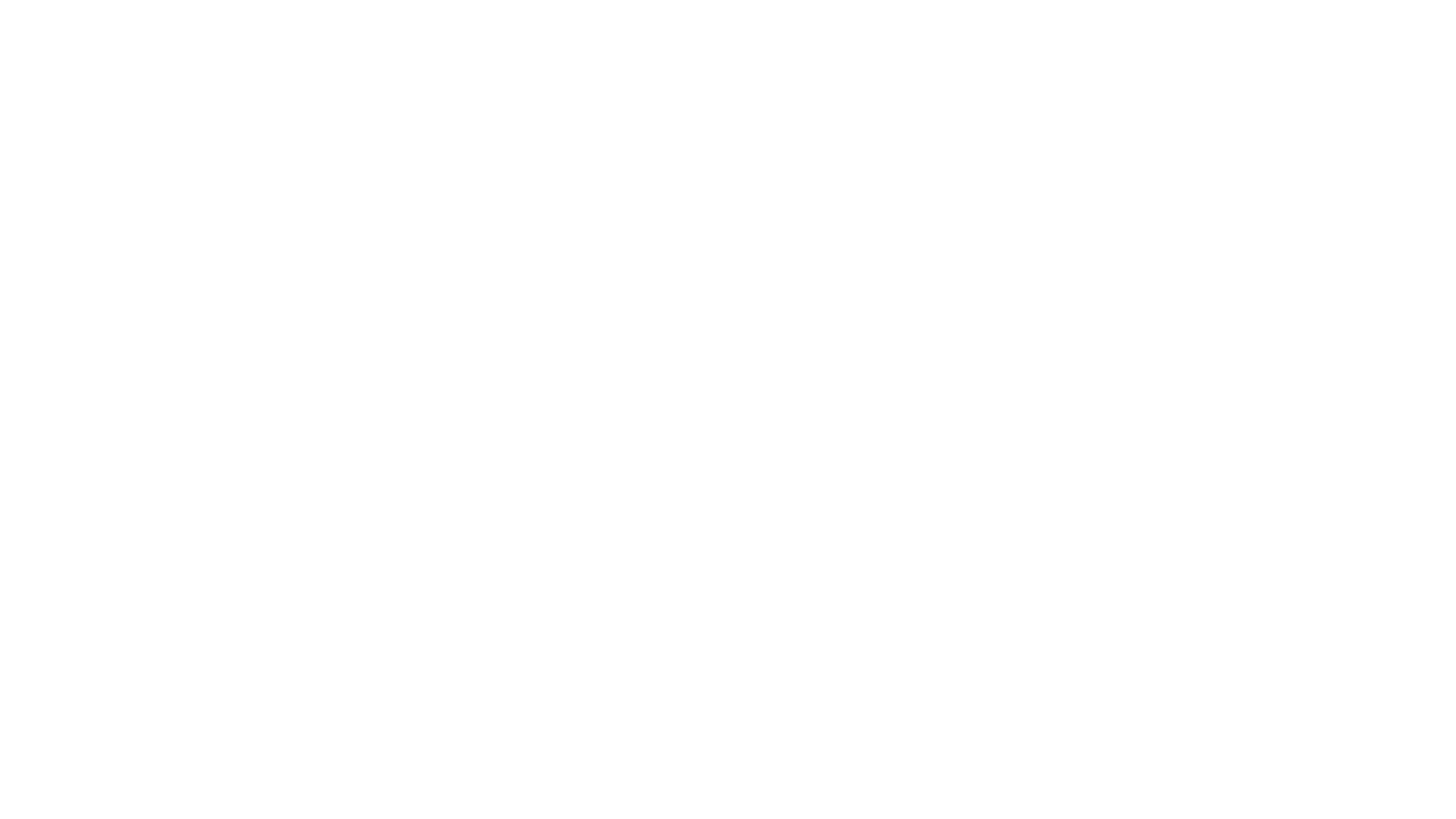 3. Commission for Communication Regulation (ComReg)

Protect consumer rights when dealing with communication companies such as An Post, Broadband, Mobile and phone providers
They examine consumer complaints and if the complaint keeps happening they will take it up with the business
The consumer must make a complaint to the company first. If it is not resolved, then they can get in touch 

See their website www.comreg.ie
WHO CAN HELP YOU IF YOU HAVE A CONSUMER COMPLAINT?
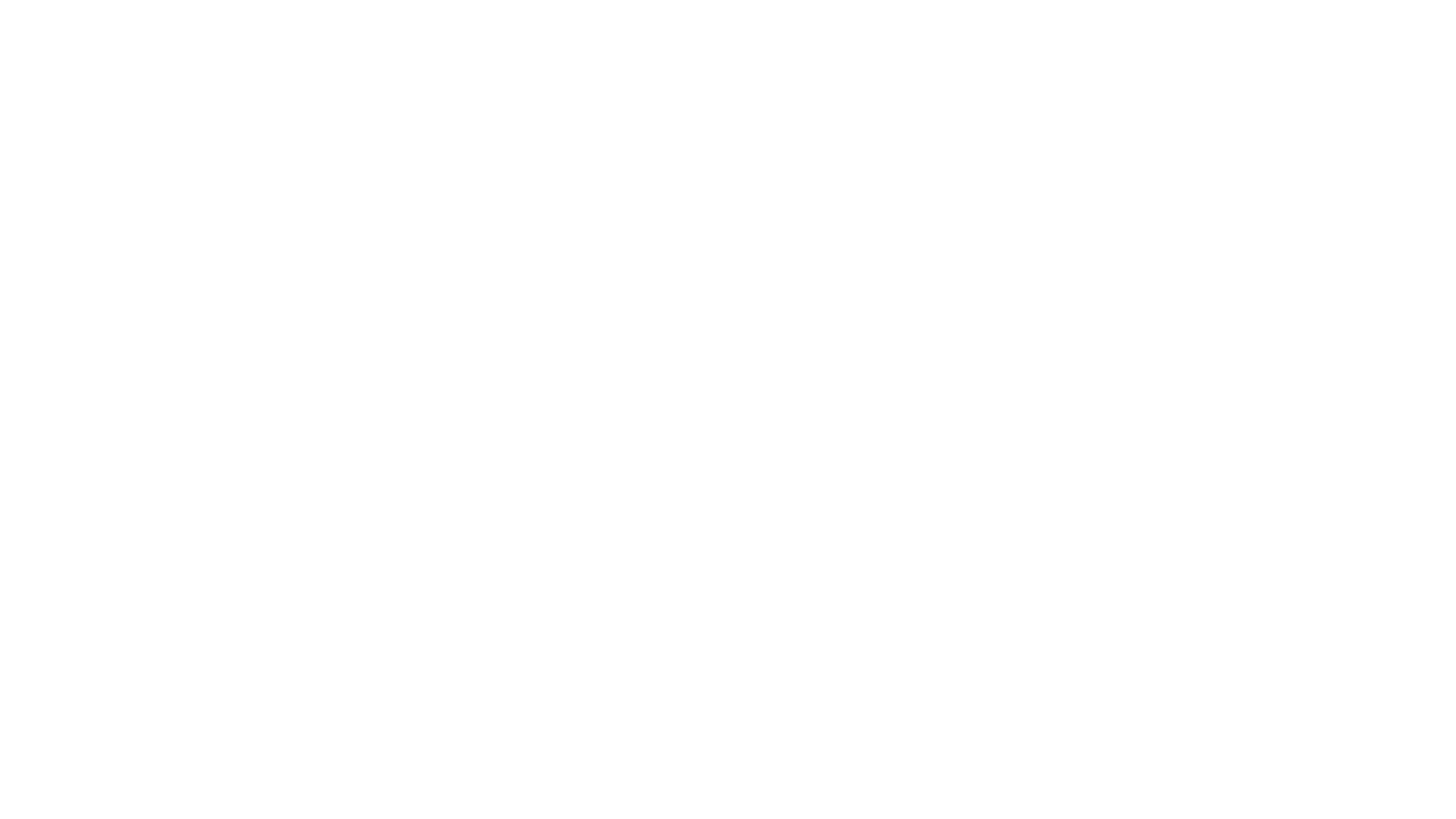 4. Financial Service Ombudsman (FSO)

They investigate complaints against financial service providers
The consumer must make a complaint to the company first. If it is not resolved, then they can get in touch with FSO
This service is free to used and is funded by Financial Service Providers

See their website www.finanicalombudsman.ie
WHO CAN HELP YOU IF YOU HAVE A CONSUMER COMPLAINT?
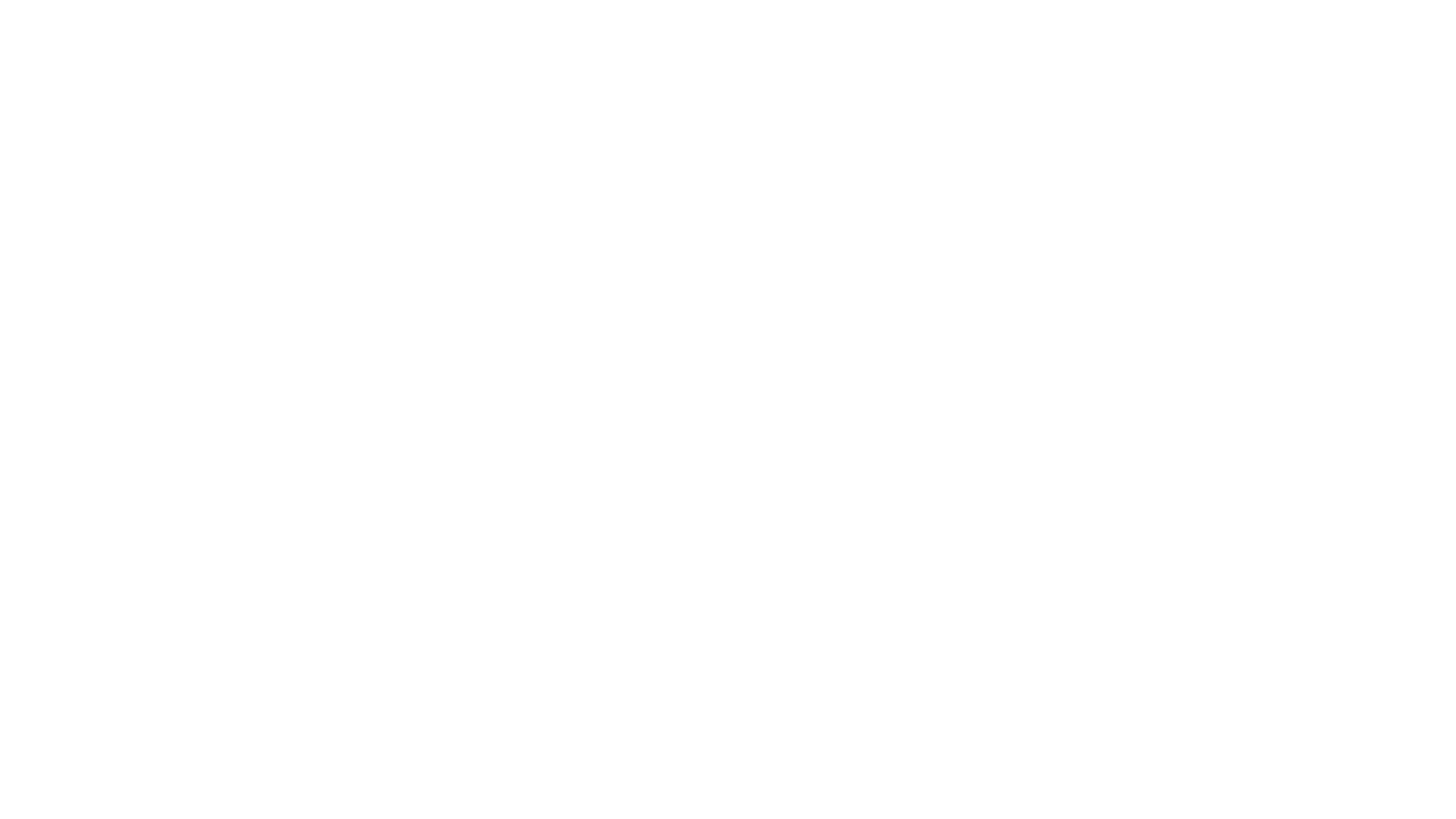 5. The Office of the Ombudsman
They are responsible for investigating complaints made by people who feel they have been treated unfairly by a public body – Government Departments, Local Authorities
They are an independent and free service
The consumer must make a complaint to the company first. If it is not resolved, then they can get in touch with Office of the Ombudsman

See their website www.obudsman.ie
WHO CAN HELP YOU IF YOU HAVE A CONSUMER COMPLAINT?
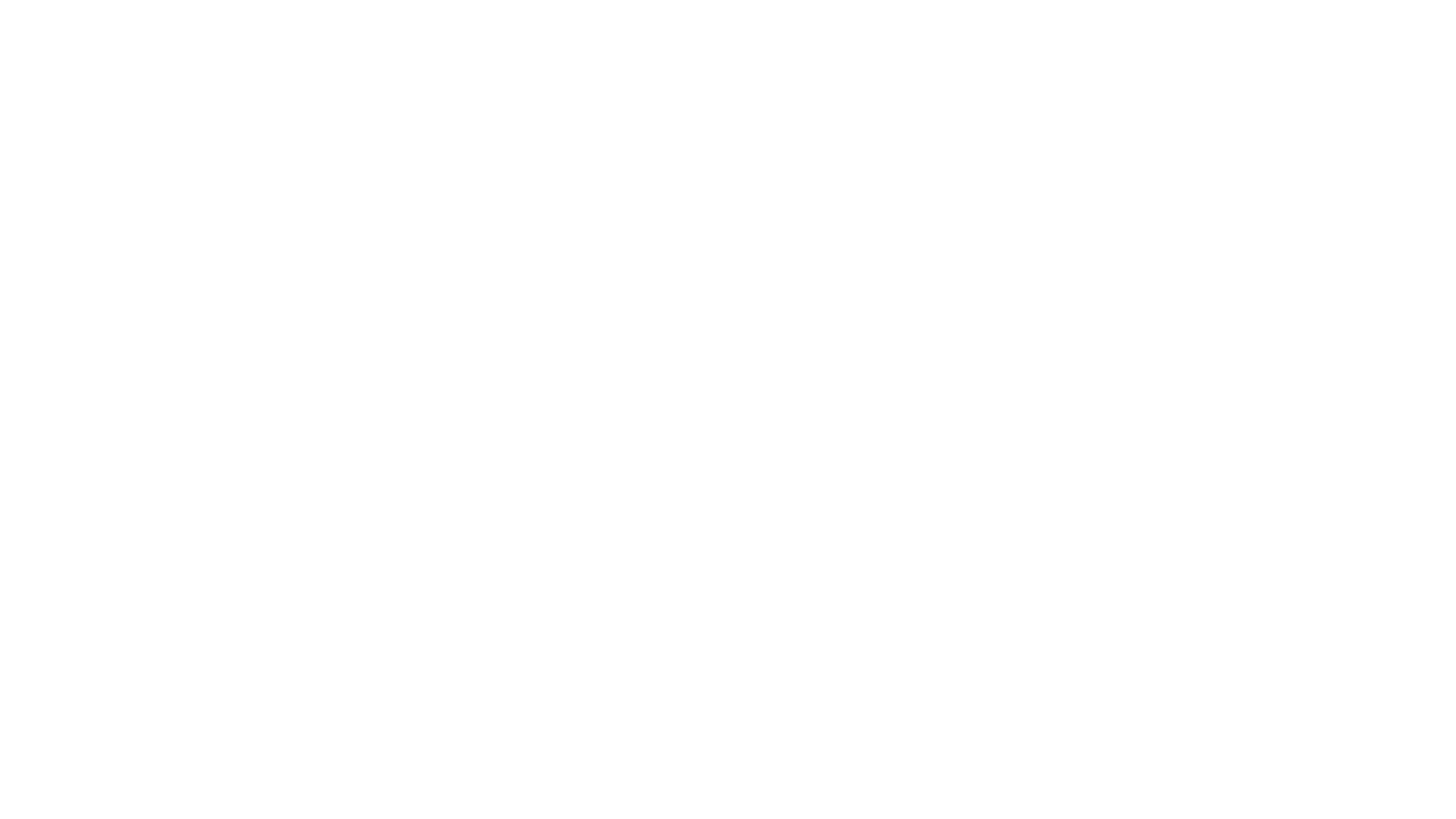 6. Small Claim Court
They offer a quick, cheap and easy way to solve a complaint 
You don’t have to hire a solicitor and can represent yourself
The consumer must make a complaint to the company first. If it is not resolved, then they take a case to the Smalls Claim court.
You can complain online at www.courts.ie
They will inform the business about your claim. The business ahs 15 days to reply. If they don’t you win the claim and the business spay
You can only take claim of up to€2000 to the smalls claim court and you pay a fee of €25
WHO CAN HELP YOU IF YOU HAVE A CONSUMER COMPLAINT?